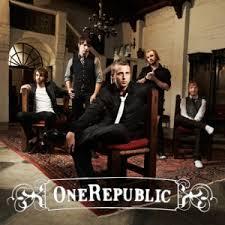 Fitz and the Tantrums
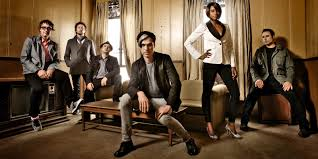 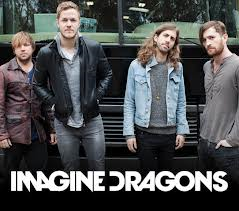 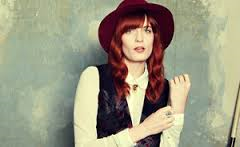 Florence and the Machine
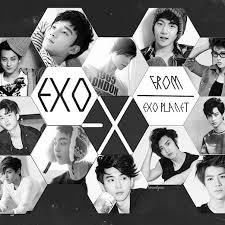 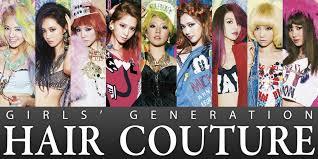 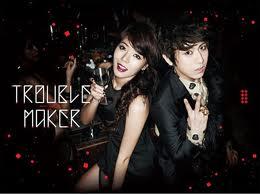 B.A.P
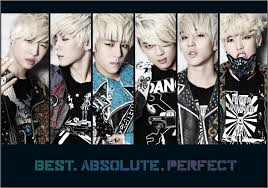